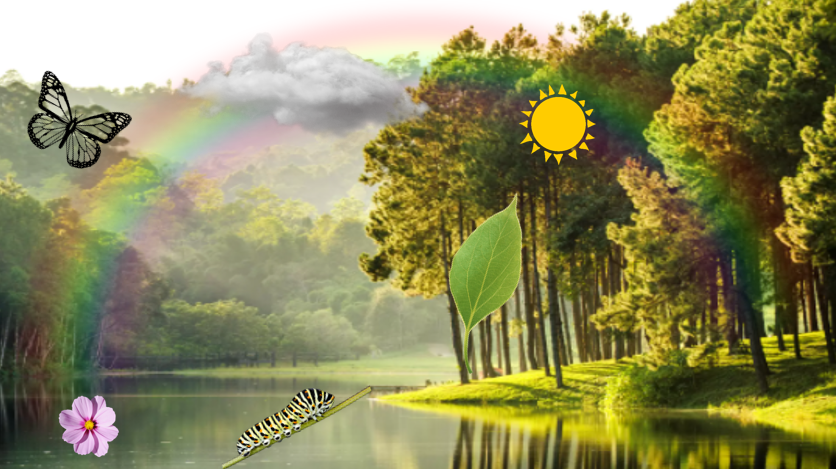 Write six nature words from the previous image. / Escribe seis palabras de la naturaleza, de la imagen anterior.

_________________		 __________________	 __________________

_________________		 __________________	 __________________
Write in the notebook the twelve months (including the missing one) and color them according to their season. / Escribe en tu libreta los doce meses (incluyendo el que falta) y coloréalos de acuerdo a su estación.

JANUARY – FEBRUARY – MARCH – APRIL – MAY – JUNE

AUGUST – SEPTEMBER – OCTOBER – NOVEMBER – DECEMBER

Spring (pink) / summer (green) / fall (orange) / winter (blue)
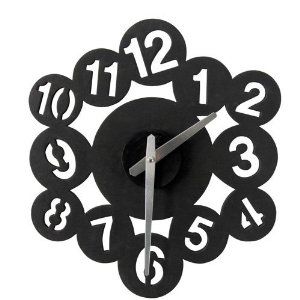 Write with letter the times / Escribe con letra las horas.
What time is it? 9:15	 _____________________________

What time is it? 11:00	 _____________________________

What time is it? 10:30	 _____________________________

What time is it? 4:45 	_____________________________
What are the dates of these events in the history of Mexico? / ¿Cuáles son las fechas de estos eventos de la historia de México

Independence Day	 _____________________________

Battle of Puebla	 _____________________________

Constitution Day 	 _____________________________

Revolution Day	_____________________________
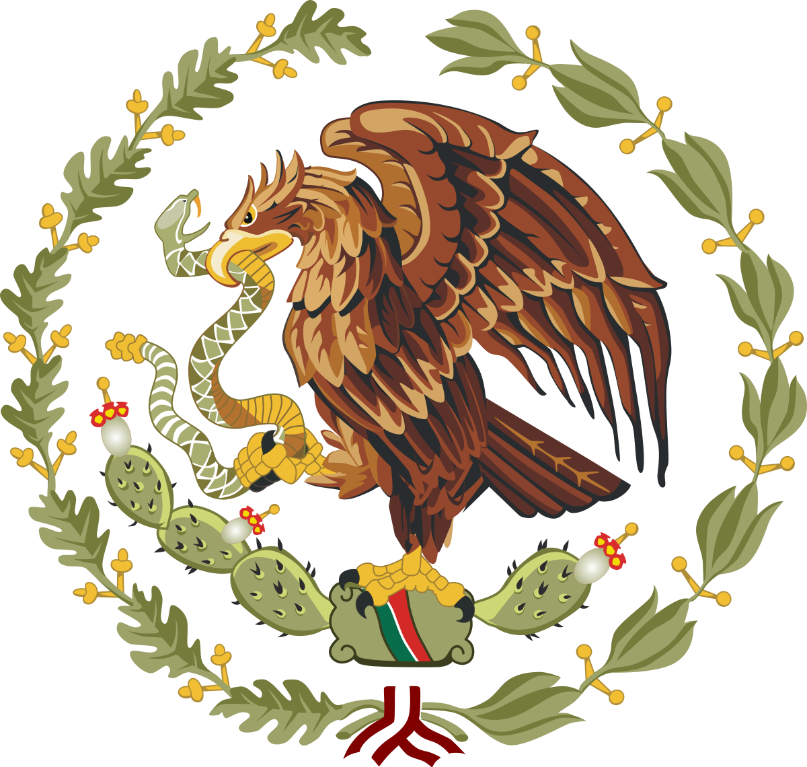 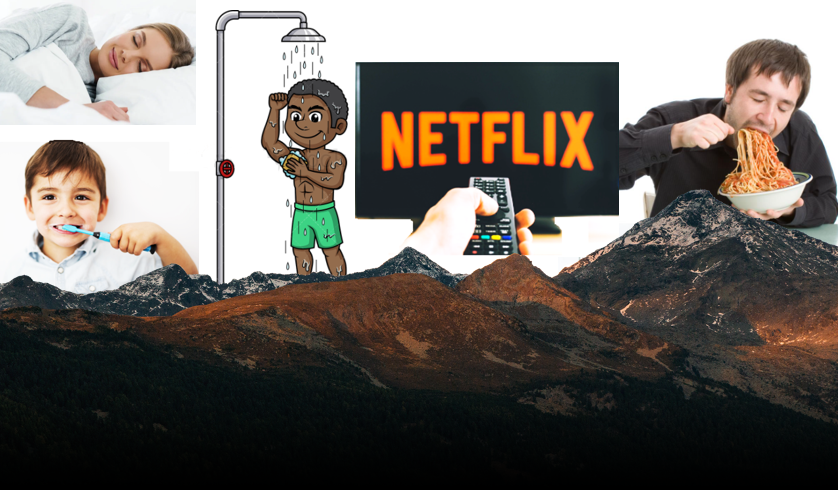 What actions are portrayed in the previous image? Write them in your notebook. / ¿Qué acciones se representan en la imagen anterior?  Sin ver, escríbelas en tu libreta.
__________________________________________________
__________________________________________________
__________________________________________________
Read the words, and write the incorrect ones in the correct way. / Lee las palabras y escribe SÓLO las incorrectas pero de manera correcta en tu libreta.
English
reinbow
February
wekend
showwer
playgound
teeth
ssnake
enjoy
studen’t
shool
houce
teahcer
caterpilar
leaf